Welcome to the District 3330 Membership SeminarPDG.Dr.Peera Farmpiboon1 August 2020
District 3330 Membership Seminar
วาระ 1 การมีส่วนร่วมของสมาชิก
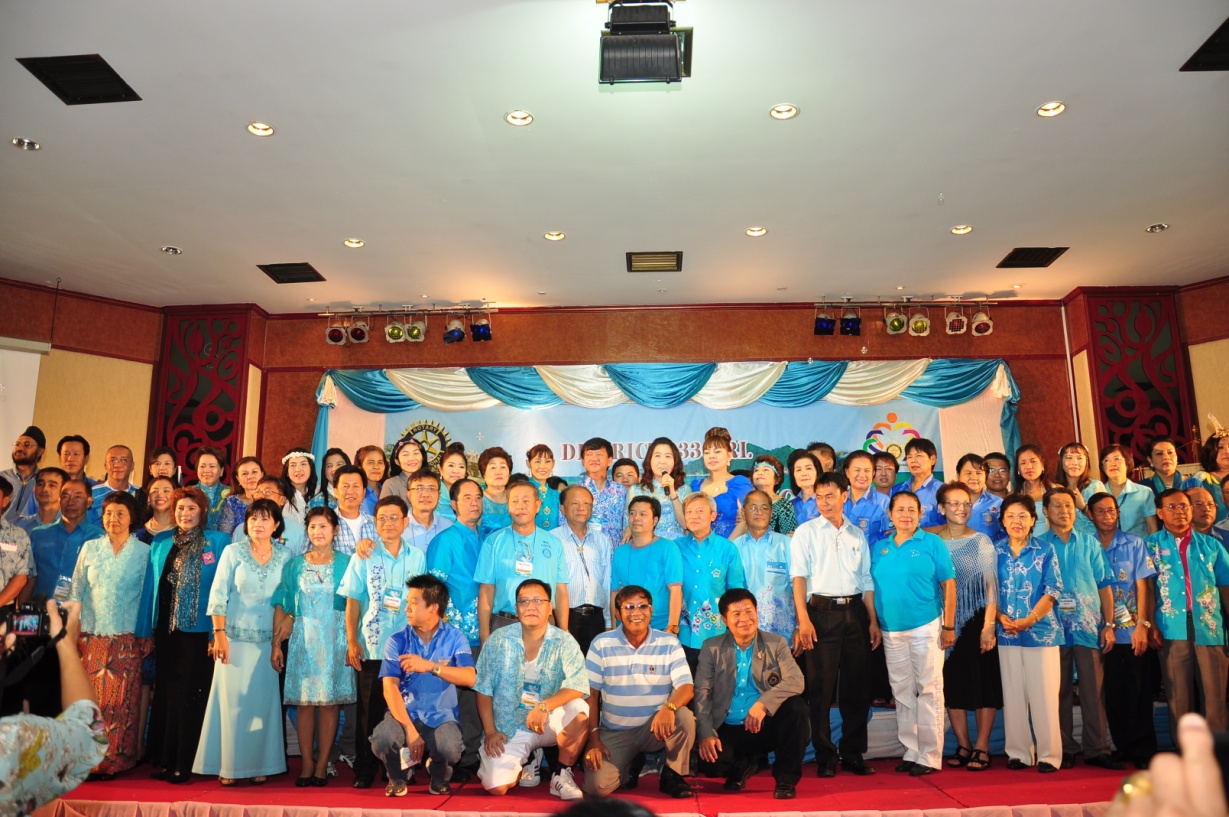 District 3330 Membership Seminar
การมีส่วนร่วมคืออะไร?
District 3330 Membership Seminar
[Speaker Notes: เมื่อคุณต้องการให้ใครคนหนึ่งมีส่วนร่วม คุณพยายามทำให้พวกเขามีความสนใจ คุณสามารถทำให้เพื่อนสมาชิกมีส่วนร่วมได้ง่ายๆผ่านการสนทนาโดยการแนะนำให้รู้จักกับใครบางคนหรือโดยให้พวกเขามีส่วนร่วมในกิจกรรม เมื่อสมาชิกมีส่วนร่วม พวกเขามีแนวโน้มที่จะมีประสบการณ์ที่ดีและต่ออายุสมาชิก]
พบกับ รทร.ศักดิ์ ประธานสมาชิกภาพสโมสร 3330
ผมชื่อศักดิ์ ผมเป็นสมาชิกคนหนึ่งของสโมสร 3330 เป็นเวลา 5 ปีแล้ว  และเป็นผู้นำสโมสรครั้งที่ 2  หลายปีที่ผ่านมา สโมสร 3330 มีโครงการบำเพ็ญประโยชน์ที่ดึงดูดสมาชิกใหม่ไม่กี่คนรวมถึงตัวผมเอง โครงการมีงานเยอะมาก และได้ผลตอบรับที่ดีมาก แต่ตอนนี้เรามีช่วงเวลาที่ยากลำบากในการหาสมาชิกที่เป็นอาสาสมัครสำหรับบทบาทความเป็นผู้นำและหน้าที่อื่นๆ
มีสมาชิกเข้าร่วมการประชุมน้อยลง หลายคนยังไม่ได้ต่ออายุสมาชิก ผมคิดว่าผมต้องเรียกประชุมเพื่อแก้ไขปัญหานี้
ผมจะดึงดูดสมาชิกได้อย่างไรเพื่อให้พวกเขาสนใจอีกครั้ง?
ถ้าท่านเป็นหนึ่งในผู้นำของสโมสร 3330 และ รทร.ศักดิ์ต้องการความช่วยเหลือจากท่าน รทร.ศักดิ์ได้ขอให้นายกเรียกประชุมกรรมการบริหารสโมสรและผู้นำสโมสร มาแลกเปลี่ยนความคิดเห็นกัน
คนที่หนึ่งแบ่งปัน การเป็นสโมสรที่ตื่นตัว
คนที่สองแบ่งปันความคิดเห็นจาก กลุ่มอภิปรายการปฏิบัติที่ดีที่สุดของสมาชิกภาพ
คนที่สามแจกสำเนา การเชื่อมสัมพันธ์กับสิ่งดีๆ
ท่านคิดว่าแนวคิดใดในหน้าต่อไปที่ใช้ได้ผล?
ทำโครงการบำเพ็ญประโยชน์ที่เคยประสบความสำเร็จใหม่
หนึ่งความคิด คือทำโครงการบำเพ็ญประโยชน์ที่เคยประสบความสำเร็จใหม่ เพราะสมาชิกส่วนมากมีส่วนร่วม
สมาชิกบางคนของสโมสรไม่ค่อยเห็นด้วยกับความคิดนี้ เพราะว่ามันเป็นโครงการที่เคยทำมาแล้ว และความต้องการของชุมชนก็ได้รับการตอบสนองแล้ว
วิเคราะห์แนวโน้มสมาชิกภาพ
ท่าน และผู้นำของสโมสรสามารถใช้ Improving Your Member Retention in The Membership Assessment Tools เพื่อให้เข้าใจแนวโน้มสมาชิกภาพของสโมสร
ท่านเรียนรู้ว่าสมาชิกที่ออกไปมักจะเป็นสมาชิกที่อายุน้อยกว่าหนึ่งปีและเป็นสมาชิก 6-10 ปี
สมาชิกที่อยู่กับสโมสรมากกว่า 10 ปี ยังเข้าประชุม และต่ออายุสมาชิกใหม่ แต่ไม่เป็นอาสาสมัคร
ดูหน้าต่อไป ความคิดไหนที่ทำได้ ความคิดไหนจะไม่ทำ
มอบหมายงานให้ทุกคน
เลขานุการสโมสรของท่านเตรียมบทบาทสําหรับสมาชิกทุกคนตามสิ่งที่เธอรู้เกี่ยวกับพวกเขาและแจกจ่ายหน้าที่
สมาชิกเสียใจที่พวกเขาไม่มีทางเลือกในบทบาทที่พวกเขาได้รับและพวกเขาไม่ถูกถามว่าพวกเขาต้องการหรือไม่
ท่านตัดสินใจที่จะมีการสนทนาแบบตัวต่อตัวกับสมาชิกเพื่อถามพวกเขาว่าสาเหตุที่พวกเขาไม่สามารถมีส่วนร่วมได้
จัดการรวมตัวกัน
ผู้นำสโมสรของท่านตัดสินใจว่าการมีกิจกรรมทางสังคมที่ทุกคนสามารถพบปะและทำความรู้จักกันดีขึ้นจะช่วยให้ผู้คนรู้สึกมีส่วนร่วม
สมาชิกของท่านเพลิดเพลินไปกับการสังสรรค์ทางสังคม แต่มันไม่เปลี่ยนแปลงอะไรเลยในการประชุมครั้งต่อไป
ท่านตระหนักว่าสโมสรของท่านต้องการแนวทางเชิงกลยุทธ์ที่มากขึ้น ท่านพิจารณาจัดกิจกรรมทางสังคมปกติรวมถึงแนวคิดอื่น ๆ
เรียนรู้มากขึ้นในแต่ละกลุ่ม
ผู้นำสโมสรของท่านตัดสินใจที่จะเรียนรู้เพิ่มเติมเกี่ยวกับแต่ละกลุ่มเพื่อทำความเข้าใจเหตุผลในการออกไป และการทำให้เขามีส่วนร่วมที่มีความแตกต่างกันขึ้นอยู่กับความต้องการของพวกเขา
หน้าต่อไปคือความแตกต่างของสมาชิกในแต่ละกลุ่ม
สมาชิกใหม่อายุน้อยกว่า 1 ปี
ท่านและผู้นำสโมสรของท่านดูที่ Your club’s Member Termination Profile report ใน My Rotary เพื่อเรียนรู้ว่าทำไมสมาชิกถึงออกจากสโมสรในปีแรก ท่านได้เรียนรู้ว่ามีการออกมากมายเพราะสมาชิกเหล่านั้นไม่พบกับสิ่งที่คาดหวัง หรือ เขารู้สึกไม่ได้รับการต้อนรับ
ท่านจะมีส่วนร่วมกับสมาชิกใหม่ที่มีความแตกต่างอย่างไร?
จัดการความคาดหวัง
บ่อยครั้งสมาชิกออกจากสโมสร เพราะสโมสรไม่ได้ให้ความชัดเจนด้านการเงิน และการมีส่วนร่วมกับสมาชิกคาดหวัง
ปรับปรุงสิ่งแวดล้อม
สำคัญมาก สมาชิกบางคนรายงานว่ารู้สึกเหมือนไม่ได้เป็นสมาชิก สโมสรของท่านตัดสินใจที่จะมอบหมายให้คนรู้จักแนะนำสมาชิกใหม่ให้กับผู้อื่น และทำให้การประชุมสนุก
ปรับปรุงการปฐมนิเทศ
สโมสรสามารถให้สมาชิกคาดหวังมีส่วนร่วมตั้งแต่เริ่มต้น โดยการปฐมนิเทศสมาชิกใหม่ การบริการ และมิตรภาพ
มอบหมายพี่เลี้ยง
เป็นความคิดที่ดี พี่เลี้ยงสามารถช่วยสมาชิกใหม่ให้รู้สึกสบายตัวขึ้น แต่มั่นใจว่าพี่เลี้ยงเข้ากันได้ดีกับสมาชิกใหม่และเต็มใจที่จะทำหน้าที่ มิฉะนั้นผลจะออกมาตรงข้ามในเชิงลบ
สมาชิก 6 – 10 ปี
ท่านเรียนรู้ว่าสมาชิกจำนวนมากออกจากสโมสรหลังจาก
6 – 10 ปี เนื่องจากมิตรภาพลดลง ย้ายที่อยู่ และผิดหวัง 
ในตัวผู้นำใหม่      
   ท่านคิดว่าความเห็นในหน้าถัดไปจะทำให้สมาชิกเหล่านั้น   มีส่วนร่วมอีกไหม?
เข้าถึงอดีตสมาชิก
รทร.ศักดิ์ตัดสินใจเข้าถึงอดีตสมาชิกเพื่อให้เขาเหล่านั้นรู้ว่าสมาชิกคิดถึงเขา และเชิญเขามาร่วมงานสังคมที่กำลังจะเกิดขึ้น รทร.ศักดิ์บอกเขาเกี่ยวกับความพยายามของผู้นำสโมสรที่จะทำให้เกิดการมีส่วนร่วมของสมาชิก และถามความคิดเห็นของเขา 
จะมีบางคนให้คำแนะนำ และกลับเข้าร่วมงานสังคมของสโมสร
แจ้งการย้ายของสมาชิก
โรแทเรียนต่างๆ สามารถอ้างสมาชิกคาดหวัง หรือสมาชิกย้ายถิ่นฐานต่อสโมสรอื่น 
สมาชิกที่ย้ายถิ่นฐานสามารถร่วมกับสโมสรใหม่โดยการใช้ Rejoin or Change Clubs button in Member Center.
รับทราบประสบการณ์
สมาชิก 6-10 ปีส่วนมากจะทำหน้าที่ผู้นำมาและมีประสบการณ์และทักษะมาก ท่านจะพบกับพวกเขาเพื่อเรียนรู้เกี่ยวกับประสบการณ์ในโรตารีและยกย่องความชำนาญของเขา 
บางคนอาจจะเต็มใจรับหน้าที่ผู้นำสโมสรในปีถัดไปก็ได้
ให้ทำงานเหนือระดับสโมสร
รทร.ศักดิ์แบ่งปันข้อมูลการเข้าร่วม Rotarian Action Groups and Rotarian Fellowships และขอถามสมาชิกที่เคยทำงานในระดับภาค ว่ารู้สึกอย่างไรที่ได้ร่วมงานระดับภาค 
สมาชิกคู่หนึ่งคิดอยากทำงานระดับภาคอยู่เหมือนกัน
สมาชิกมากกว่า 10 ปี
แม้ว่าสมาชิกที่อยู่ในสโมสรของท่านนานกว่า 10 ปีจะไม่จากไป แต่พวกเขาก็ไม่ได้มีส่วนร่วมอีกต่อไป 
ท่านสามารถทำอะไรบ้างในหน้าถัดไป เพื่อให้พวกเขามีส่วนร่วม?
พูดคุยกัน
มีเหตุผลมากมายทำไมบางคนไม่เข้าร่วมกับสโมสร การพูดคุยตัวต่อตัวกับสมาชิกเหล่านั้น ท่านเรียนรู้ว่าบางคนกำลังหมกมุ่นอยู่กับปัญหาครอบครัวหรือสุขภาพ และสิ่งอื่นๆ ที่อยู่นอกเหนือการควบคุมของทุกคน การแจ้งเตือนส่วนบุคคลของท่านทำหน้าที่เป็นเครื่องย้ำเตือนว่าพวกเขามีคุณค่าสำหรับสโมสรและเพื่อนสมาชิก อาจเป็นแหล่งทรัพยากรในการสนับสนุนสโมสรได้
ถามข้อมูล
สมาชิกที่อยู่มานานจะเห็นสไตล์การเป็นผู้นำที่หลากหลายรวมถึงการปฏิบัติและมีมุมมองที่มีคุณค่า รทร.ศักดิ์ขอให้พวกเขาป้อนข้อมูลของพวกเขาในการฟื้นฟูสโมสรและเชิญพวกเขาเพื่อช่วยในสิ่งที่พวกเขาสามารถที่จะทำให้กับสโมสรได้
เชิญให้เข้าร่วม
สมาชิกเหล่านี้อาจรู้สึกว่าเขามีประสบการณ์ในเรื่องราวเกี่ยวกับโรตารี ท่านควรให้สมาชิกเหล่านี้รู้เกี่ยวกับโอกาสที่แตกต่างกันในสโมสรและระดับภาครวมถึงทั่วโลก เผื่อจะมีบางคนสนใจ
สำรวจความคิดเห็นสมาชิก
สโมสรของท่านใช้ the Member Satisfaction Survey ใน My Rotary เพื่อค้นหาสิ่งที่สมาชิกชอบเกี่ยวกับสโมสร และสิ่งที่เขาคิดว่าควรปรับปรุง
ถึงแม้สมาชิกจำนวนครึ่งหนึ่งอาจจะไม่ทำแบบสำรวจ แต่ผู้ที่ให้ความเห็นกลับมา ก็มีประโยชน์จริงๆ
 คลิกหรือแตะวงรีในหน้าถัดไป เพื่อดูสิ่งที่ถูกเปิดเผย
โอกาสทางสังคมและเครือข่าย
หนึ่งรูปแบบในการตอบรับแบบสำรวจคือสมาชิกต้องการเวลาพูดคุยมากขึ้น พวกเขารู้สึกว่าการประชุมเต็มไปด้วยโปรแกรมและไม่มีเวลาทำความรู้จักกับสมาชิกคนอื่น ๆ
ท่านสามารถเสนอโอกาสทางสังคมอย่างไร?
คลิกวงรีในหน้าต่อไปเพื่อดูความคิดใดน่าจะทำได้
การประชุมเพิ่มเติม
เคารพเวลาสมาชิกของท่าน สโมสรของท่านพยายามขยายการประชุมสโมสรเพิ่มอีก 30 นาทีเพื่อให้เวลาสมาชิกเข้าสังคม สมาชิกบางคนไม่สบายใจเพราะพวกเขาไม่สามารถอยู่ได้นานกว่านี้ เพราะตารางงานหรือเวลาครอบครัว 
สโมสรของท่านตัดสินใจที่จะเลือกตัวเลือกนี้
เวลาของเครือข่าย
ลองดู! สโมสรของท่าน ประกาศว่า 10 นาทีแรกของการประชุมทุกครั้งจะทุ่มเทให้กับการสร้างเครือข่าย สมาชิกบางคนมีความสุขที่มีโอกาสนี้ แต่ก็มีคนอื่นๆ รู้สึกว่าถูกบังคับและไม่สบายใจ
กิจกรรมแบบโต้ตอบ
เยี่ยม! ประธานกรรมการบริหารจัดการสโมสรพยายามรวมกิจกรรมแบบโต้ตอบระหว่างการประชุมสโมสร ตัวอย่างเช่น มีแบ่งสมาชิกออกเป็นกลุ่ม กลุ่มละสี่คน และแต่ละกลุ่มหาสี่สิ่งที่เหมือนกัน ดังนั้น สมาชิกทำความรู้จักกันและมีความสนุกสนาน
การชุมนุมทางสังคม
ความคิดที่ดี! คุณตัดสินใจที่จะมีการชุมนุมทางสังคมหนึ่งครั้งในแต่ละเดือนแทนการประชุม สมาชิกชอบแนวความคิดนี้ และสนุกกับงานทางสังคม
การประชุมที่สนุกสนาน
สมาชิกสโมสรของท่านต้องการการประชุมที่น่าสนใจและสนุกสนานมากขึ้น
สโมสรของท่านสามารถทดลองอะไรบ้าง?
คลิกหรือแตะวงรีในหน้าถัดไป เพื่อดูว่าการเปลี่ยนแปลงเหล่านี้จะทำให้การประชุมสโมสรสนุกสนานมากขึ้นไหม?
เล่นเกมส์
ไม่ใช่ความคิดที่เลว นายกสโมสรของท่านพยายามเปิดการประชุมด้วยเกม อย่างไรก็ตามข้อเสนอแนะทั่วไปจากสมาชิกแนะนำว่ามันไม่ได้เพิ่มมูลค่ามากพอที่จะดำเนินการต่อ มันไม่เหมาะสำหรับสโมสรของท่าน
อัพเดตข่าวชุมชน
ลองดู 
หนึ่งข้อเสนอแนะที่ รทร.ศักดิ์ดำเนินการคือ มีเวลาสำหรับสมาชิกในการรายงานสิ่งที่เกิดขึ้นในชุมชน สมาชิกเพียงแค่รายงานข่าวและกิจกรรมชุมชน สมาชิกบางคนสนุกกับการแบ่งปันและเรียนรู้กันและกันและชุมชน แต่บางคนรู้สึกว่าต้องเสียเวลา
ลำดับของผู้พูด
ความคิดเยี่ยม!
สโมสรร้องขอข้อมูลจากสมาชิกเกี่ยวกับโปรแกรมการประชุมในอนาคต ผลลัพท์อย่างหนึ่งคือสโมสรเชิญสโมสรโรทาแรคท์ในพื้นที่ของตนเพื่อดำเนินการประชุมทั้งหมด นายกสโมสรสนุกไปกับการหยุดพักจากการเป็นผู้นำการประชุมในสัปดาห์นั้นและประสบการณ์ที่ได้รับจากผู้นำที่เกิดขึ้นใหม่เหล่านี้เสริมสร้างความสัมพันธ์กับโรตารีและสโมสร
บริการที่มีผลกระทบ
ในการสำรวจสมาชิกของท่านแสดงความต้องการโครงการบำเพ็ญประโยชน์ที่สำคัญอีกโครงการหนึ่ง พวกเขาสนุกกับการมีส่วนร่วมในโครงการเมื่อหลายปีก่อนและสังเกตว่ามันทำให้พวกเขาภูมิใจที่ได้เป็นสมาชิก
สโมสรของท่านสามารถทำอะไรเพื่อให้เกิดขึ้นอีก?
คลิกในวงรีหน้าถัดไป เพื่อดูว่าความคิดใดควรทำ
ประเมินความต้องการของชุมชน
ตลอดเวลา! โครงการบำเพ็ญประโยชน์ที่ตอบสนองความต้องการที่แท้จริงสร้างความแตกต่างที่ใหญ่ที่สุดในชุมชน ประธานกรรมการโครงการบำเพ็ญประโยชน์ของท่านใช้ Communities in Action เพื่อเรียนรู้วิธีค้นหาว่าชุมชนของท่านต้องการอะไรมากที่สุด
แสวงหาหุ้นส่วน
ความคิดที่ดี! การร่วมมือกับสโมสรโรตารีโรทาแรคท์หรือสโมสรอินเตอร์แรคท์ และการเป็นพันธมิตรกับบริษัท ท้องถิ่นหรือองค์กรไม่แสวงผลกำไรอื่น ๆ จะช่วยเพิ่มทรัพยากรและผลกระทบของคุณให้เกิดประโยชน์สูงสุด
สโมสรของท่านตัดสินใจเชิญสมาชิกขององค์กรไม่แสวงผลกำไรในท้องถิ่นเข้าร่วมการประชุมเพื่อรวบรวมแนวคิดสำหรับโครงการ
สร้างกรรมการ
อย่างแน่นอน! รทร.ศักดิ์สนับสนุนสมาชิกที่มีความสนใจและมีความสามารถในการทำหน้าที่คณะกรรมการโครงการบำเพ็ญประโยชน์ การระดมทุนและภาพลักษณ์สาธารณะ และสนับสนุนให้พวกเขาเริ่มคิดเกี่ยวกับวิธีการระบุโครงการ ระดมทุนสำหรับทรัพยากรและส่งเสริมอย่างกว้างขวาง
ผลลัพท์
ผู้นำสโมสรของท่านได้เรียนรู้ว่า
มันไม่เคยเจ็บที่จะลองอะไรและดูว่ามันใช้งานได้ไหม เพราะถ้ามันไม่สำเร็จ ท่านสามารถลองอย่างอื่นได้ตลอดเวลา
ทุกสโมสรมีความแตกต่างและบางสิ่งที่ได้ผลกับสโมสรบางแห่ง ไม่จำเป็นที่จะต้องได้ผลกับสโมสรอีกแห่ง
ท่านจะทำอะไรต่อไป?
ตรวจสอบทรัพยากรที่มี
ใช้การประเมินและวิเคราะห์การเก็บข้อมูลเพื่อทำความเข้าใจแนวโน้มการเป็นสมาชิกของท่าน
แจกจ่ายแบบสำรวจความพึงพอใจของสมาชิกเพื่อเรียนรู้ความต้องการและความสนใจของสมาชิก
เยี่ยมชม Member Center เพื่อเรียนรู้ว่าจะแนะนำสมาชิกที่ย้ายถิ่นฐานหรือทำการอ้างอิงสมาชิกได้อย่างไร
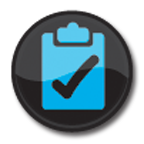 ทบทวน